LA DINÁMICA DE LA TESTIFICACIÓN
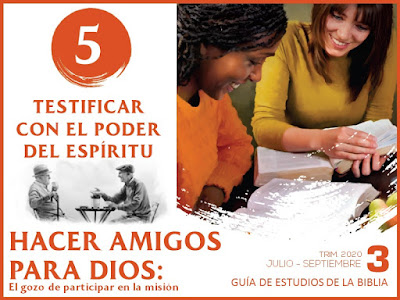 EL GOZO DE PARTICIPAR EN LA MISIÓN
ESCUELA SABÁTICA
IGLESIA ADVENTISTA DEL 7° DÍA
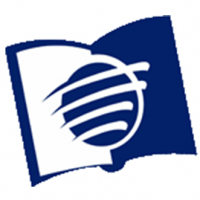 SERVICIO DE CANTO
#611 “OH JUVENTUD DEL REY”, 
#563 “ESCUCHAD JESÚS NOS DICE”.
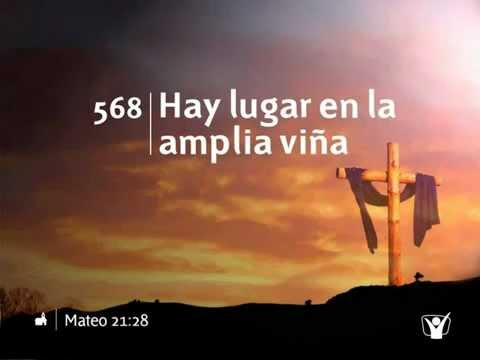 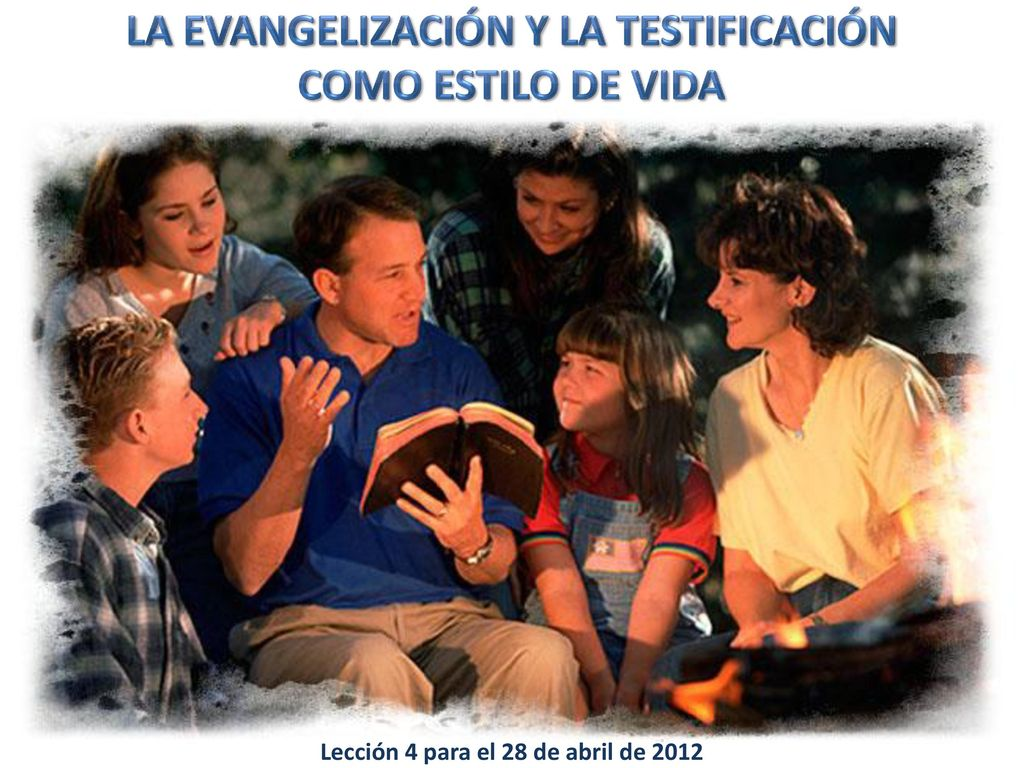 PROPÓSITO
Que la testificación se convierta en un estilo de vida de cada creyente.
LECTURA BÍBLICA
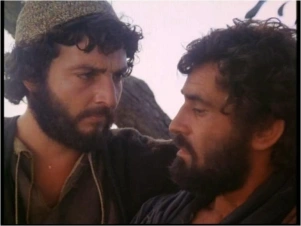 “Andrés, hermano de Simón Pedro, era uno de los dos que habían oído a Juan, y habían seguido
a Jesús. Este halló primero a su hermano Simón, 
y le dijo: Hemos hallado al Mesías (que traducido
es, el Cristo)” (Juan 1: 40,41).
ORACIÓN DE RODILLAS
Oremos para que Dios nos dé el valor para hablarles a otros de su gran amor
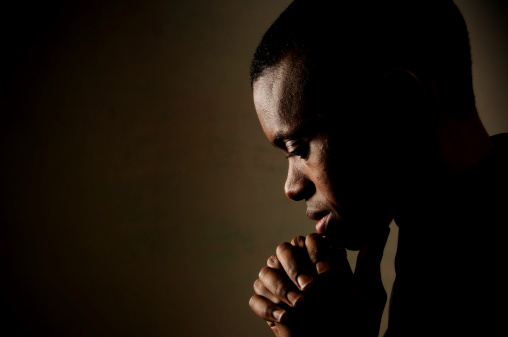 “Sígueme”, 
“sígueme”, “sígueme”.
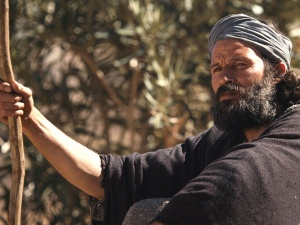 Andrés, uno de los seguidores de Jesús, empezó a seguir a Jesús gracias al testimonio de su maestro Juan (Juan 1:35).
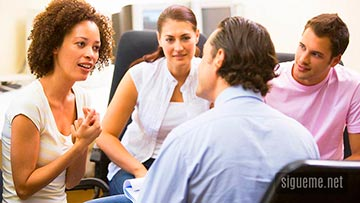 Está probado que el testimonio de un conocido es más poderoso que el testimonio de una persona desconocida. 
“Cada verdadero discípulo nace en el reino de Dios
como un misionero” (DTG, p.166).
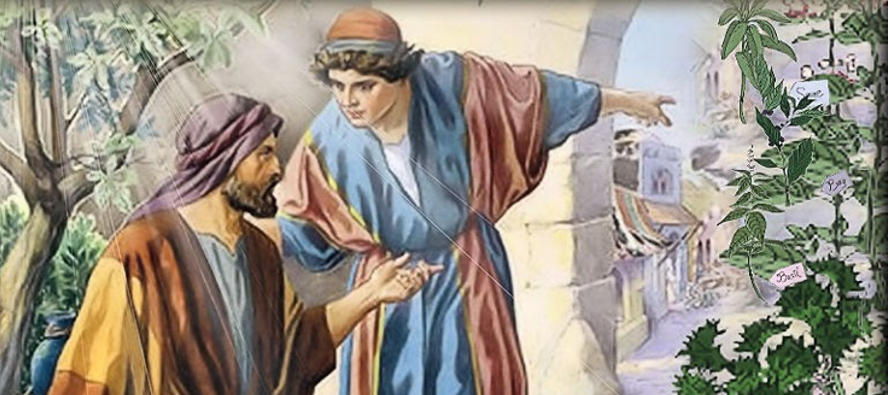 “¡Hemos hallado al Mesías!” 
“¡Hemos hallado al Mesías!” 
“¡Hemos hallado al Mesías!”
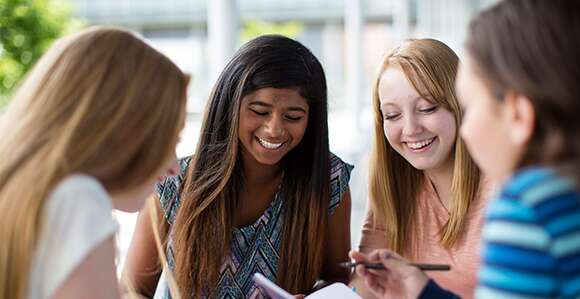 Un misionero es aquel que cumple la misión. 
Descubre a Jesús y no puede permanecer callado.
Comparte su descubrimiento con otros, si deseas tener éxito al compartir el evangelio, es mejor
que comiences con las personas con quienes tienes amistad.
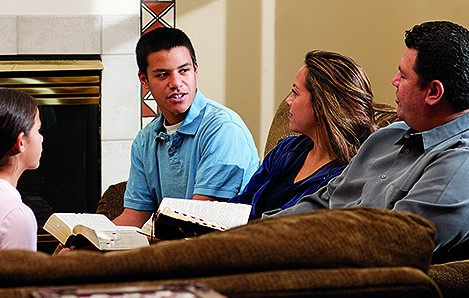 No puedes hallar lo que no buscas. Andrés buscó a Pedro, que además de ser su hermano, era
su colega de trabajo. No busques desconocidos, háblales a tus amigos, vecinos o familia.
HIMNO DE ALABANZA
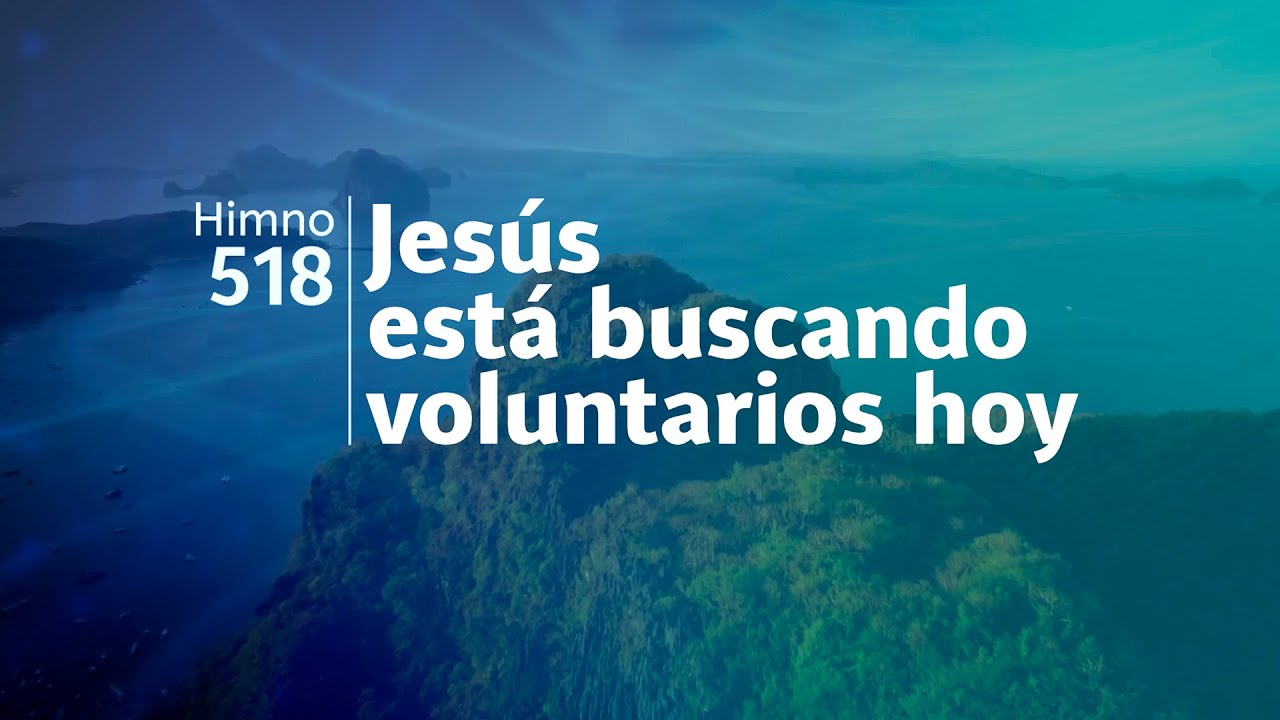 NUEVO HORIZONTE
INVERSIÓN
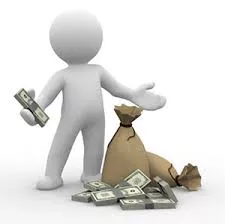 UNA INVERSIÓN TOTAL
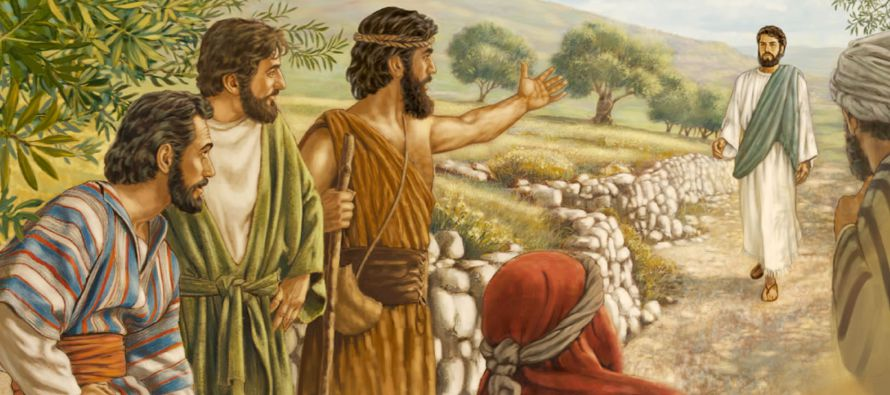 Uno de éstos, Andrés, halló a su hermano, 
y lo llevó al Salvador.
Luego Felipe fue llamado, y buscó a Natanael.
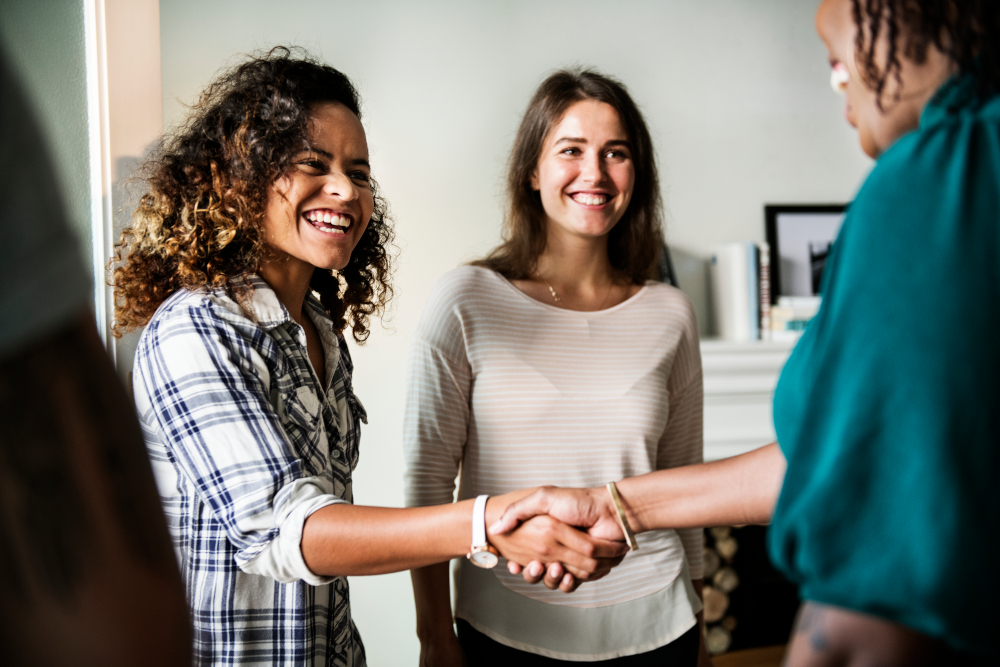 “Estos ejemplos deben enseñarnos la importancia… de… nuestros
parientes, amigos y vecinos… “
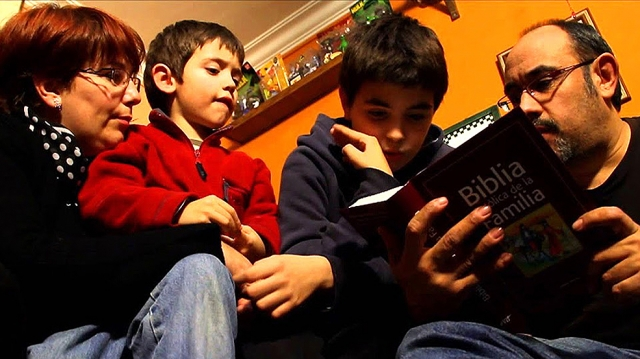 “En la familia misma, en el vecindario, en el pueblo en que vivimos, hay para nosotros trabajo que debemos hacer como misioneros de Cristo” (Conflicto y valor, p.281).
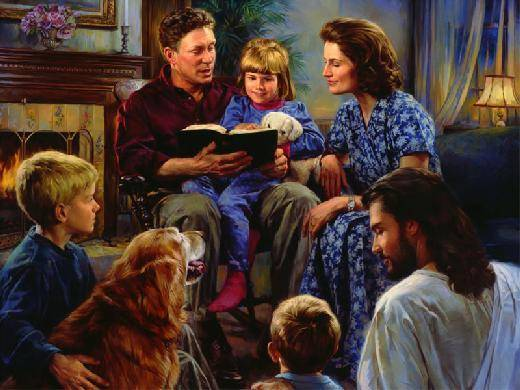 En su sabiduría, el Señor pone a los que buscan la
verdad en relación con semejantes suyos que conocen la verdad.
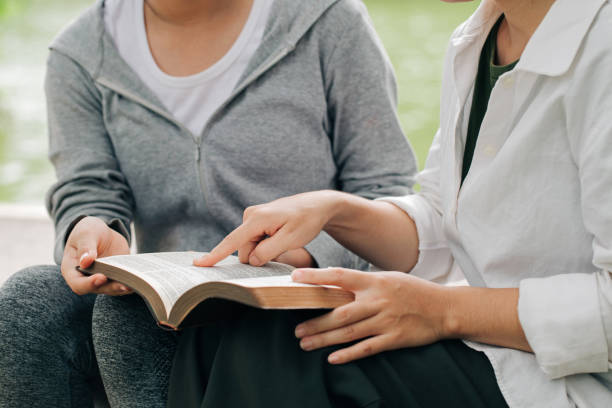 Es plan del cielo, que los que
han recibido la luz, la impartan a los que están todavía en tinieblas” (HA, p. 109).
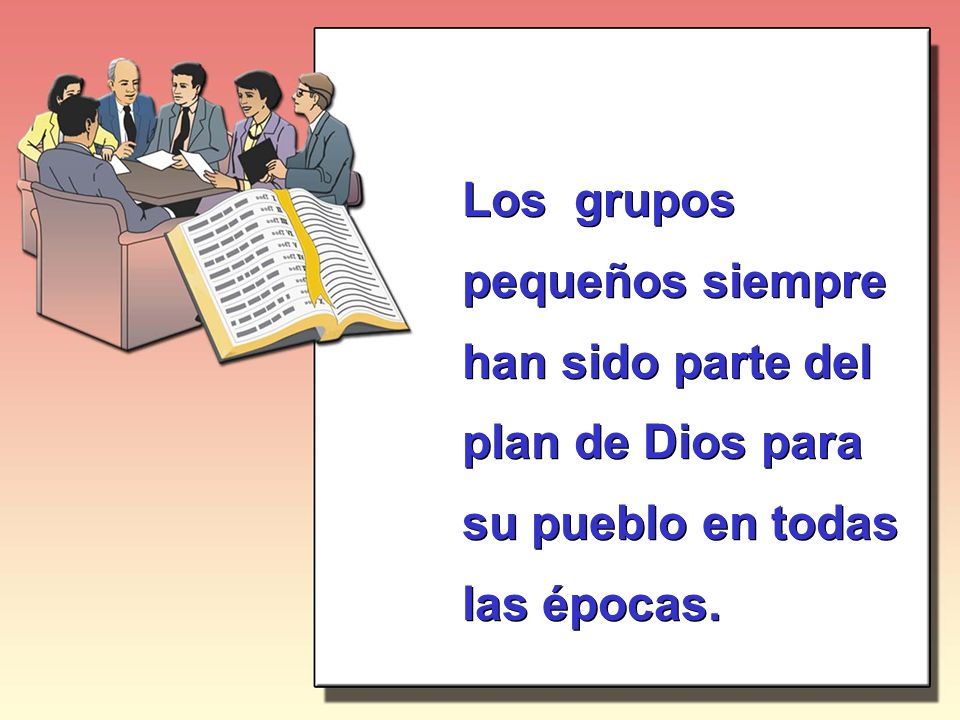 ¿Estás
cumpliendo el plan divino en tu vida?
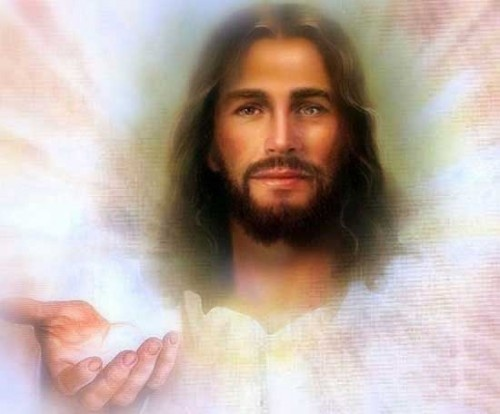 “Amigo, hemos hallado a aquél de quien escribió
Moisés en la ley, así como los profetas: a Jesús, el hijo de José, de Nazaret” (Juan 1: 45).
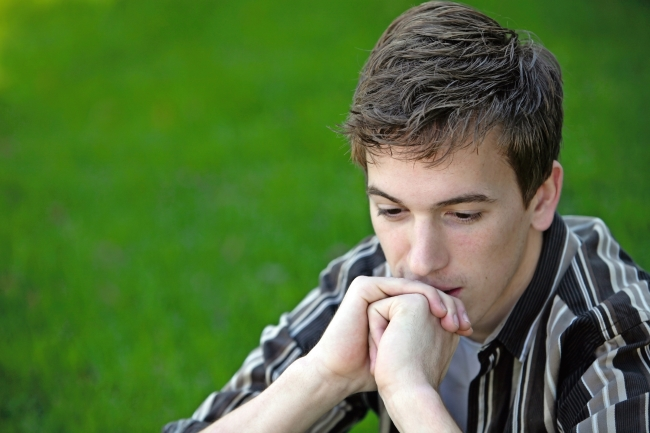 “Son muchos los que necesitan el ministerio de corazones
cristianos amantes. Muchos han descendido a la ruina cuando podrían haber sido salvados 
Muchos están aguardando a que se les hable personalmente” (Conflicto y valor, p. 281)
MISIONERO MUNDIAL
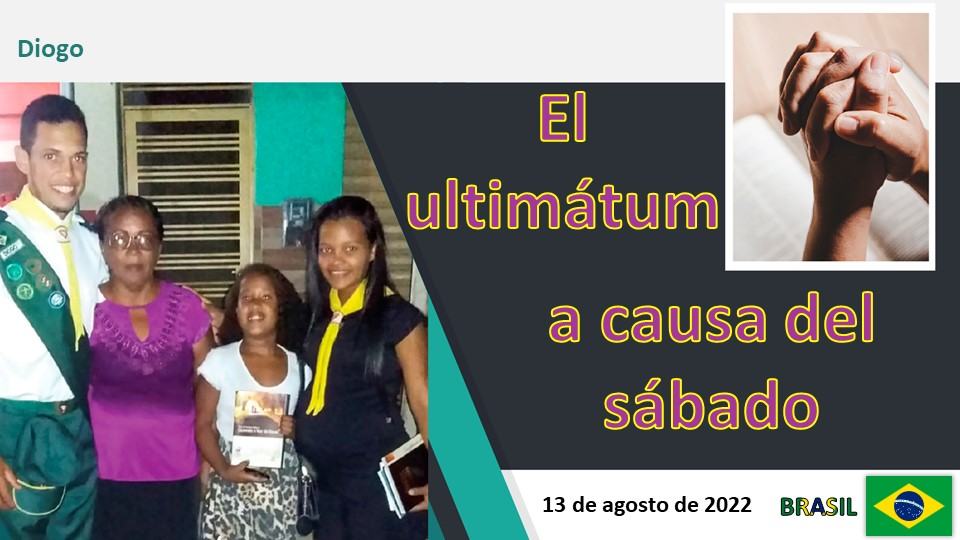 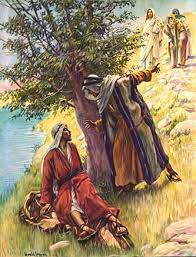 Felipe dijo a Natanael: 
“Ven y ve”. 
No le pidió que
aceptase el testimonio de otro, sino que contemplase a Cristo por sí mismo.
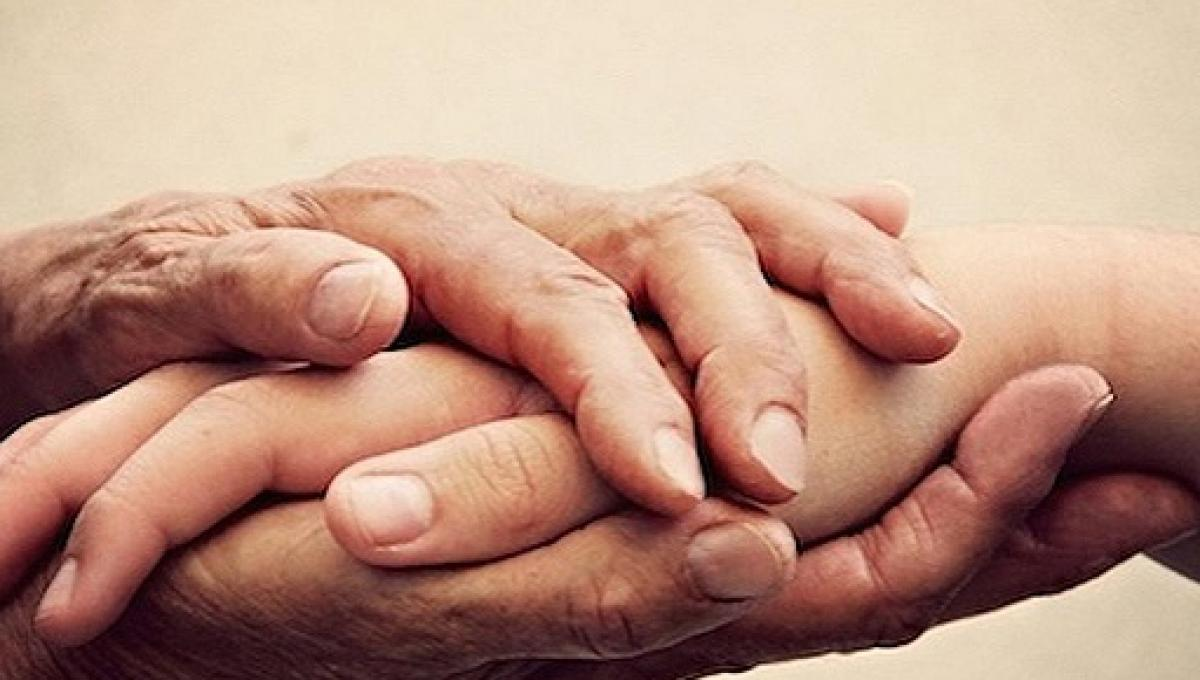 Una de las maneras
más eficaces de ganar almas para Dios consiste en mostrar su carácter en nuestra vida diaria.
[...] una vida de amor desinteresado es un argumento que no pueden contradecir (DTG, 115)
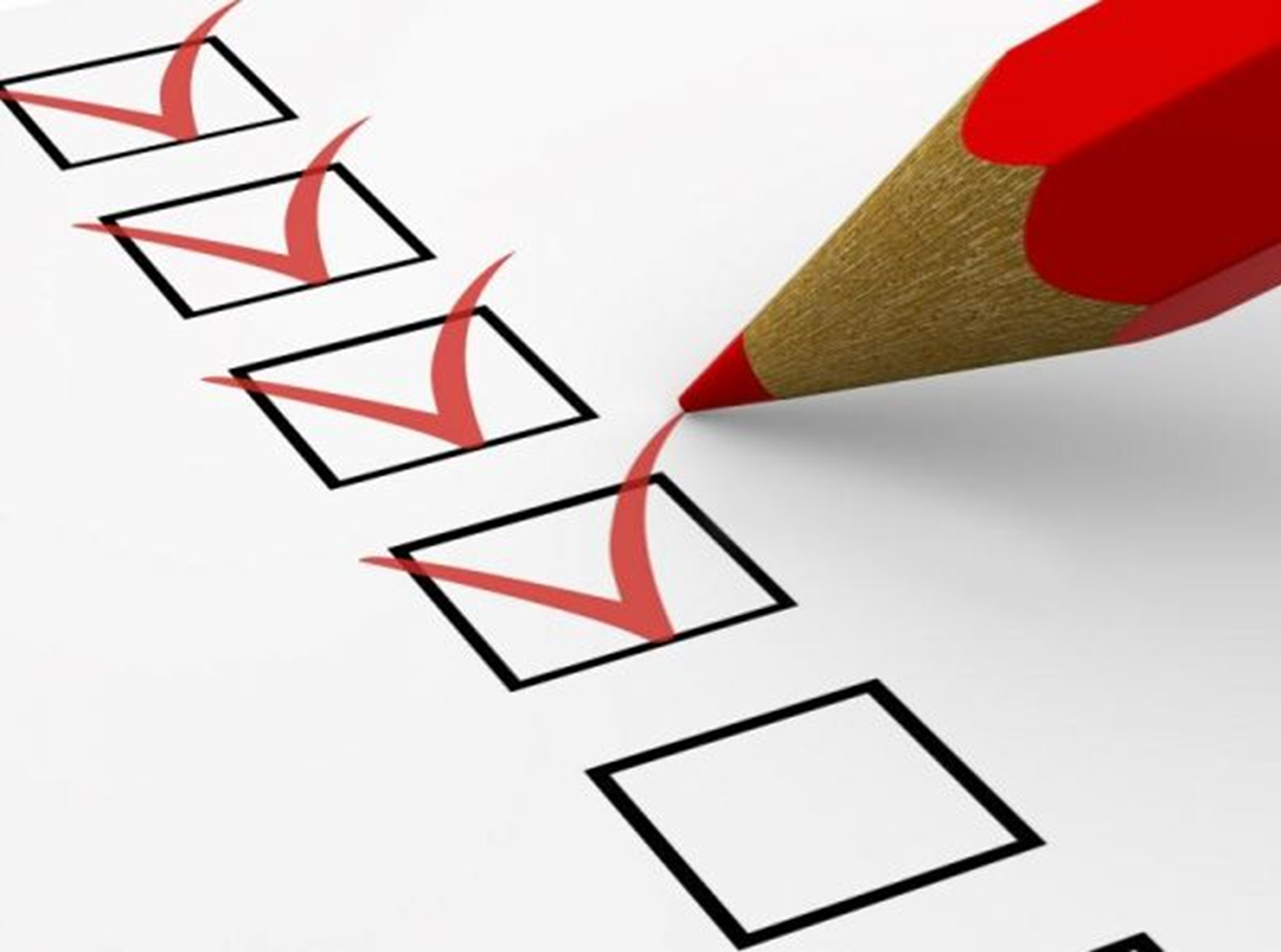 INFORME SECRETARIAL
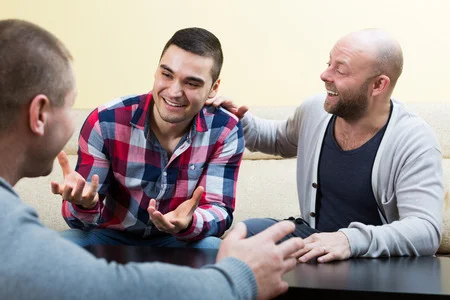 Es interesante notar que los primeros seguidores de Jesús eran amigos, así que, si deseas tener
éxito en el cumplimiento de la misión: Un amigo, relata al otro, lo que Jesús ha hecho en su vida.
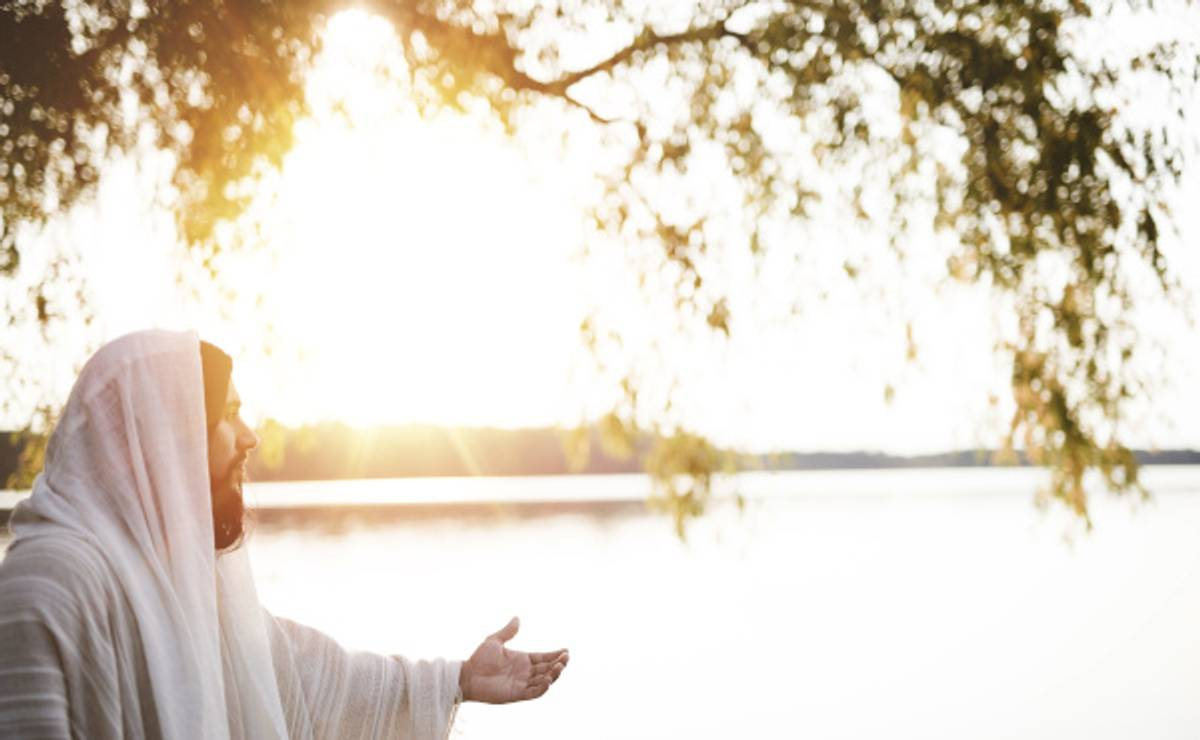 HOY quiero desafiarte y siguiendo el plan original de Jesús que cada cristiano busque a sus
amigos, familiares y conocidos con la luz del evangelio,
 HOY decide buscar a una persona y hablar
de lo que Dios ha hecho en tu vida, ¿aceptas el reto?
VERSÍCULO  PARA MEMORIZAR
Aprender el versículo de memoria, nos ayudará a dar fe de nuestras creencias cuando se nos pida razón de estas.
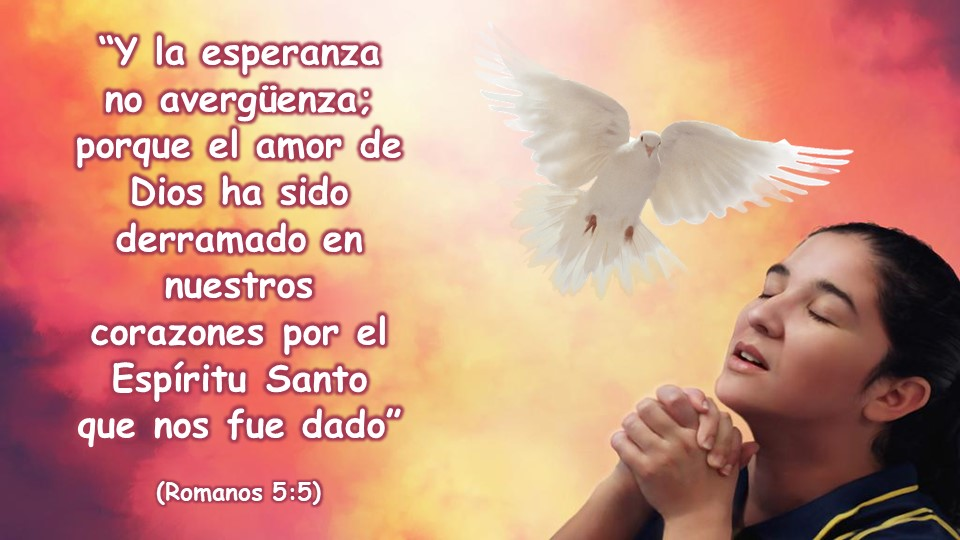 REPASO DE LA LECCIÓN # 7
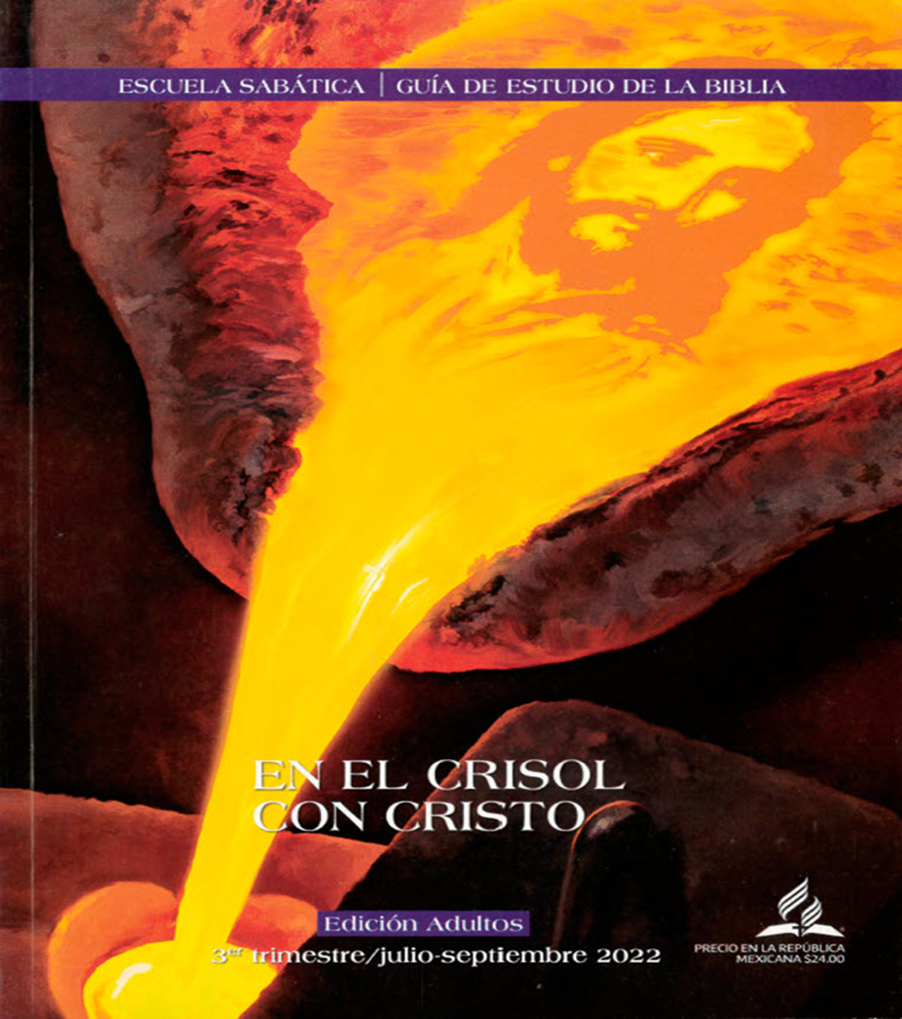 ESPERANZA
INDESTRUCTIBLE
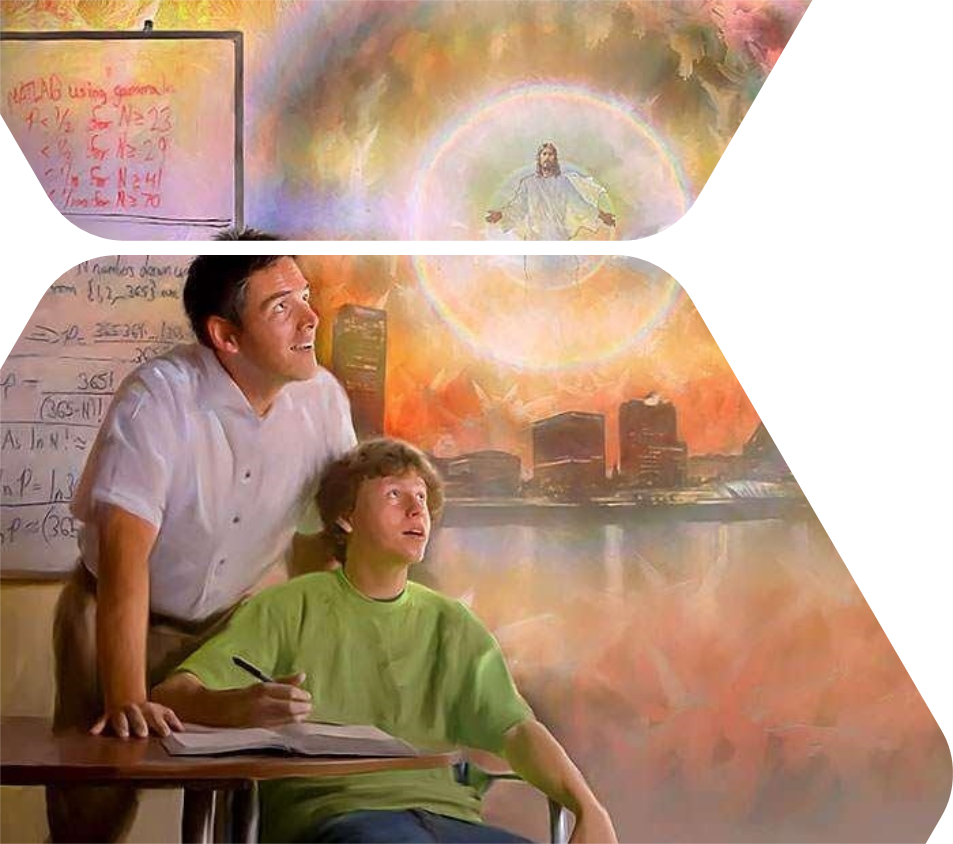 ORACIÓN  FINAL
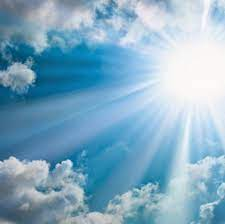 HIMNO FINAL
#569 “ID Y PREDICAR EL EVANGELIO”
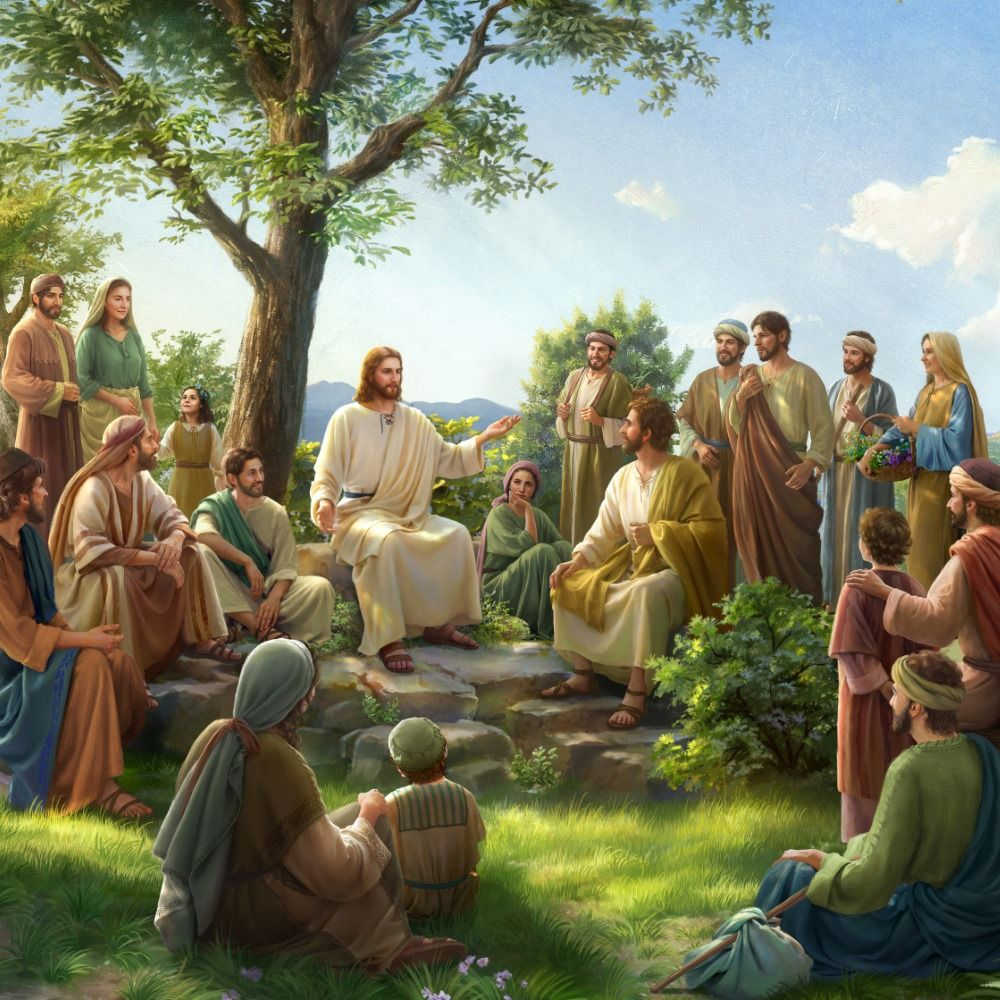 Fue así, que comenzó a divulgarse el evangelio y a formarse la iglesia cristiana.
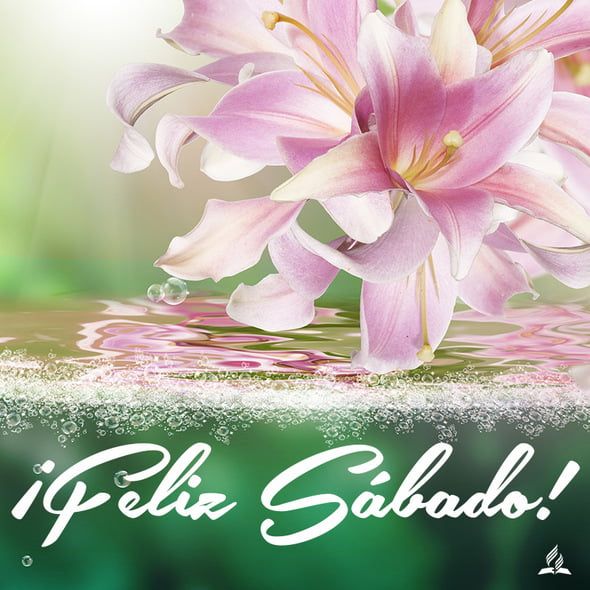